2020 Canadian Licensing Survey
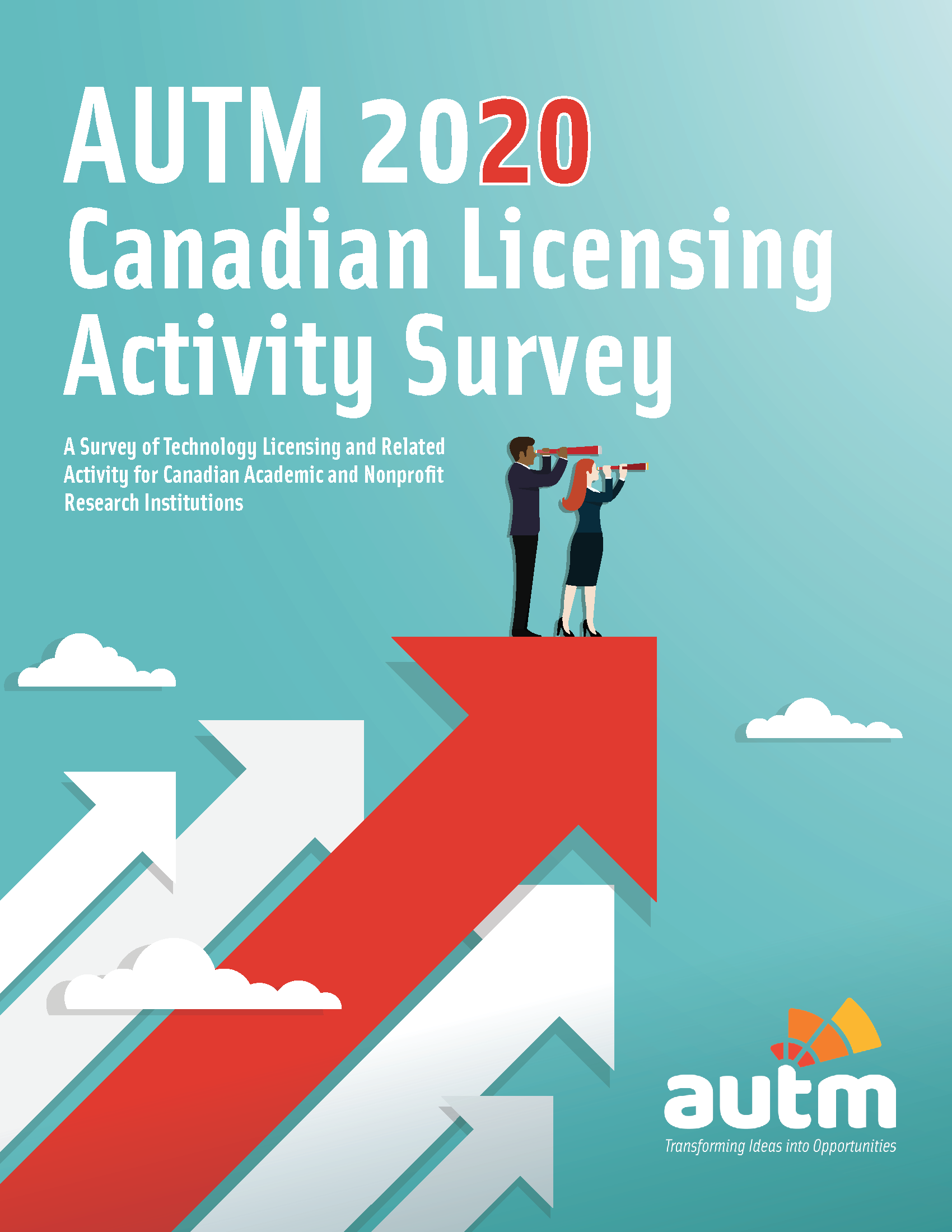 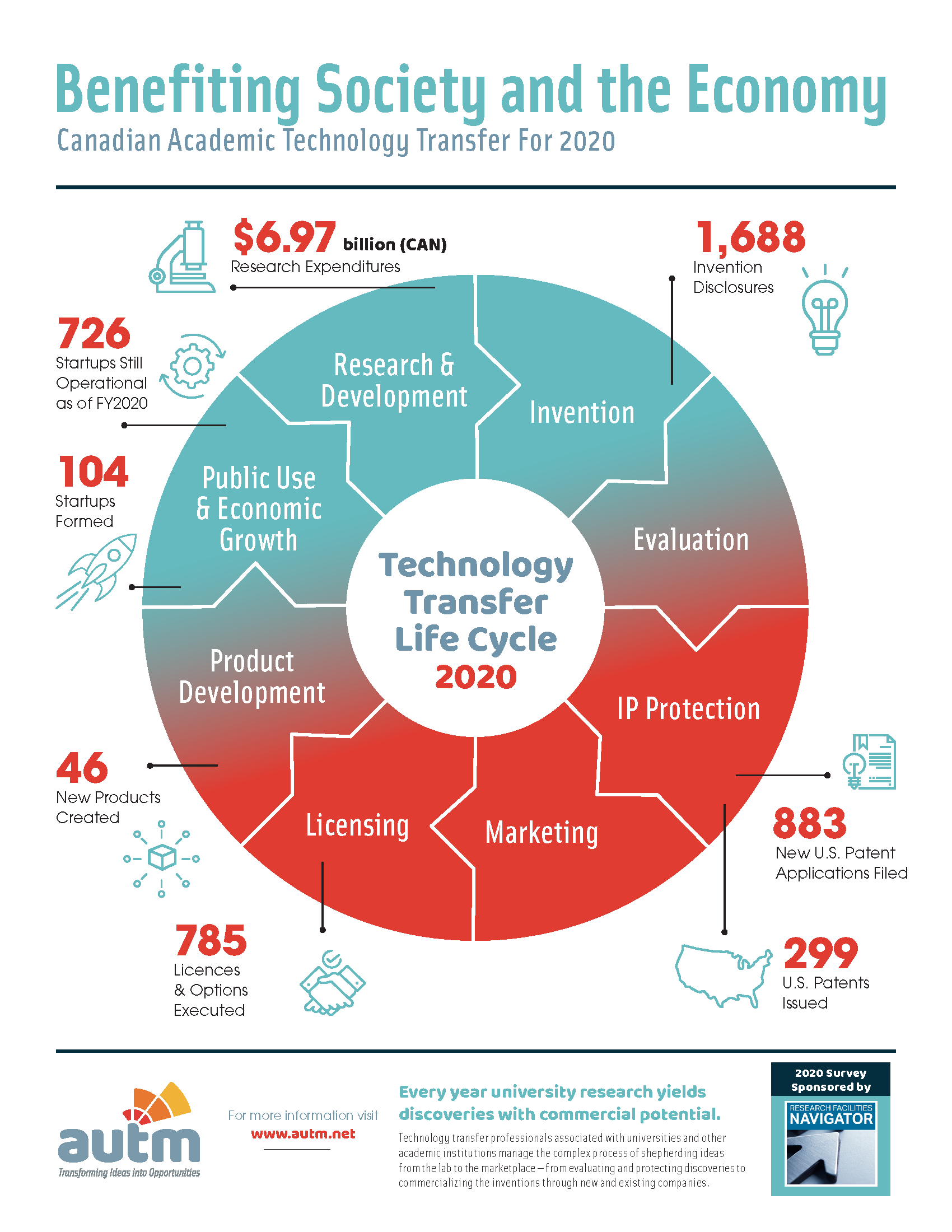 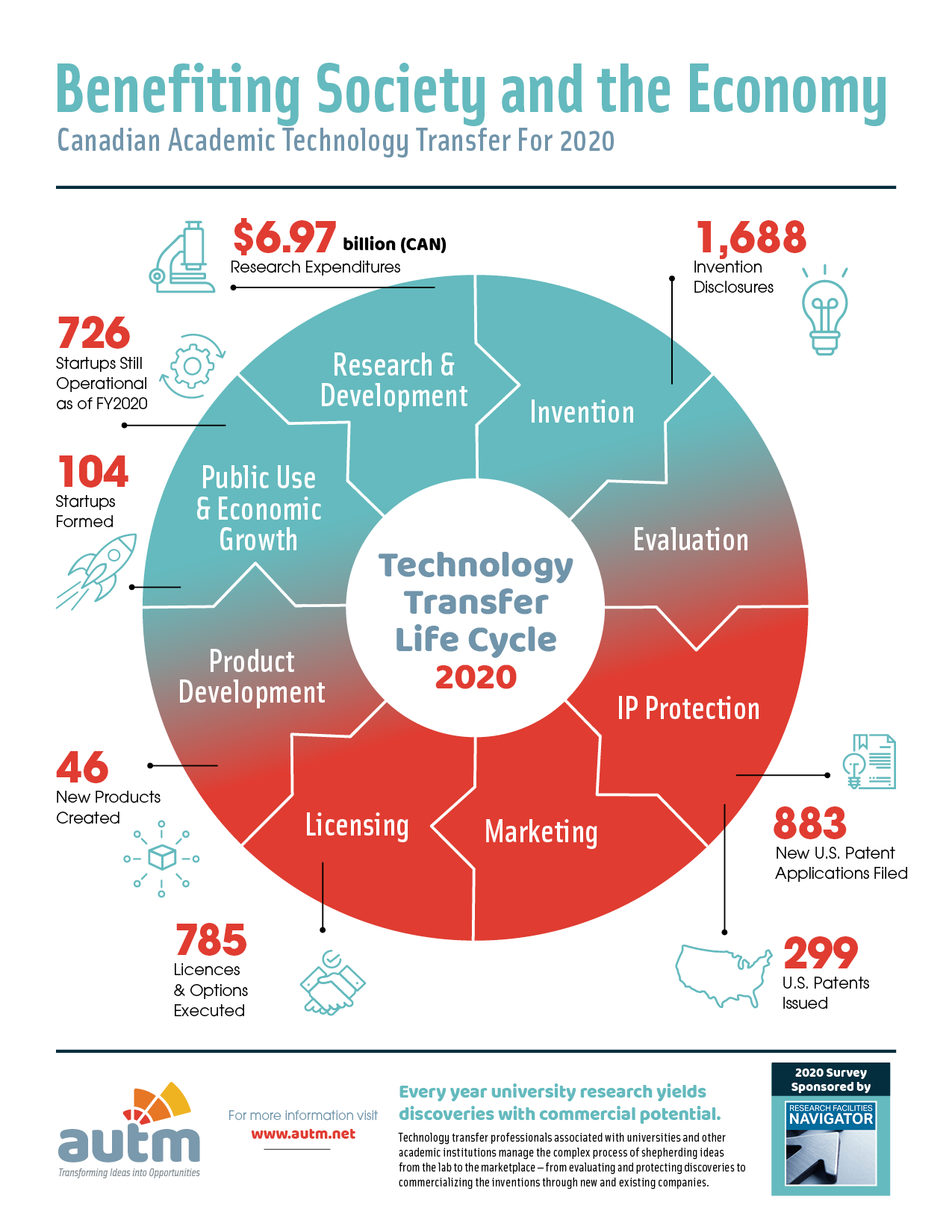 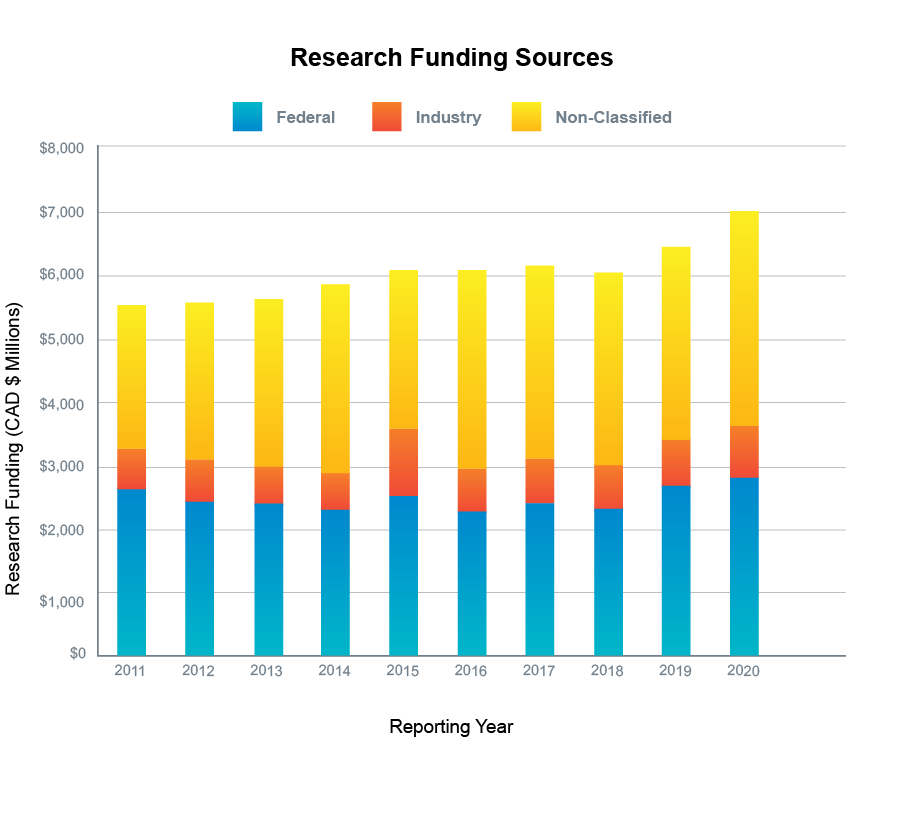 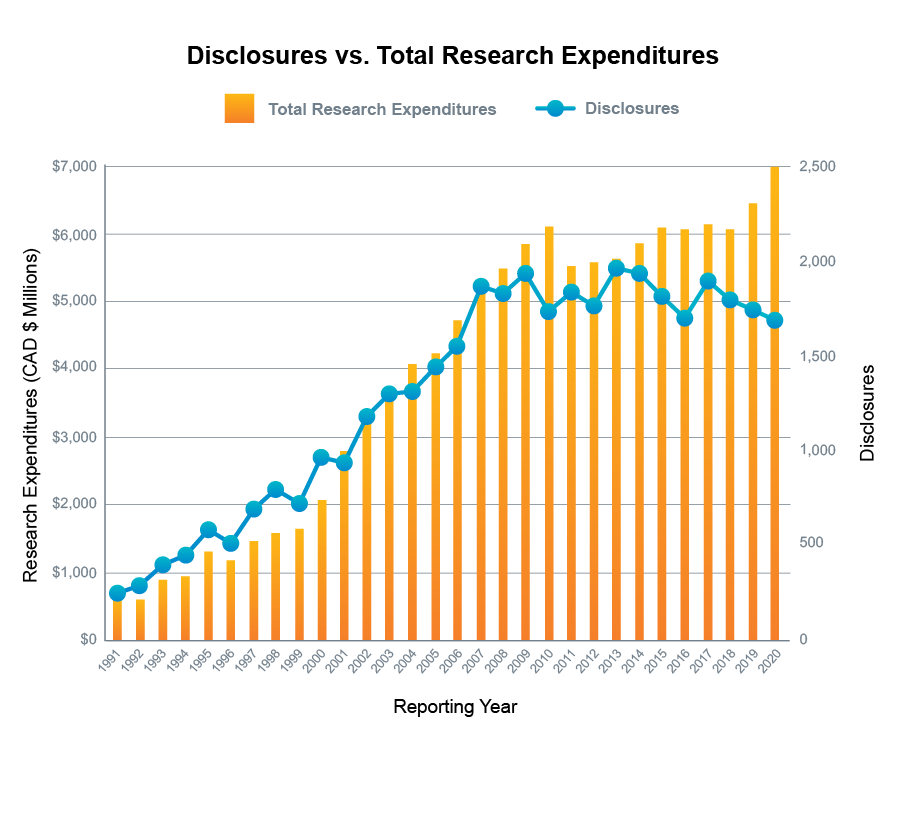 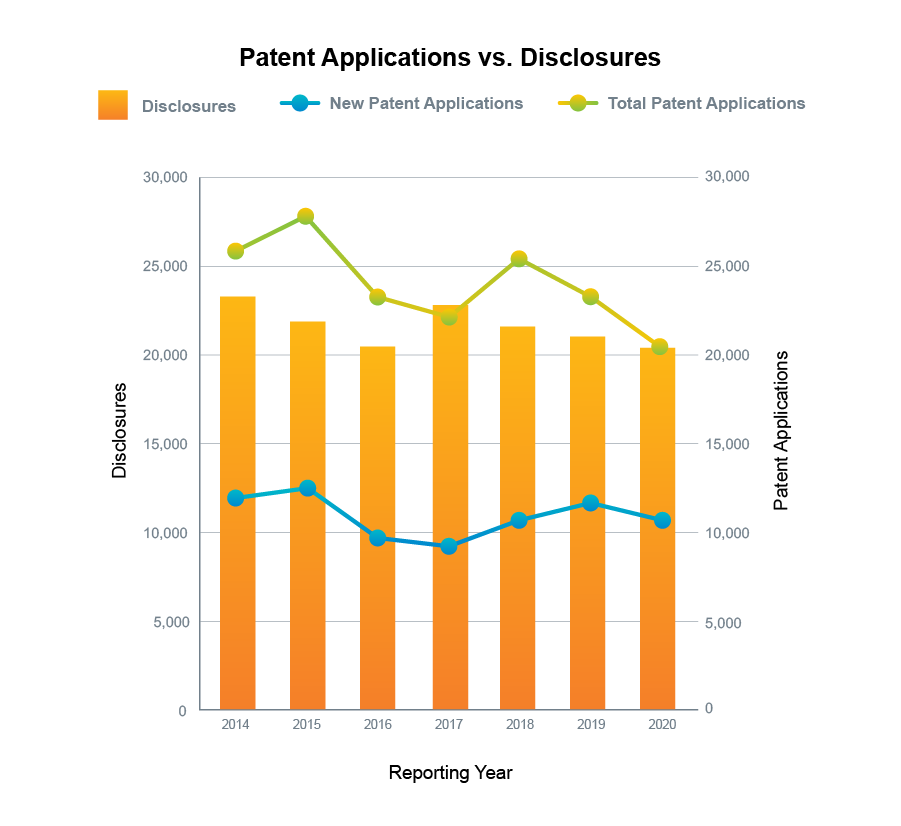 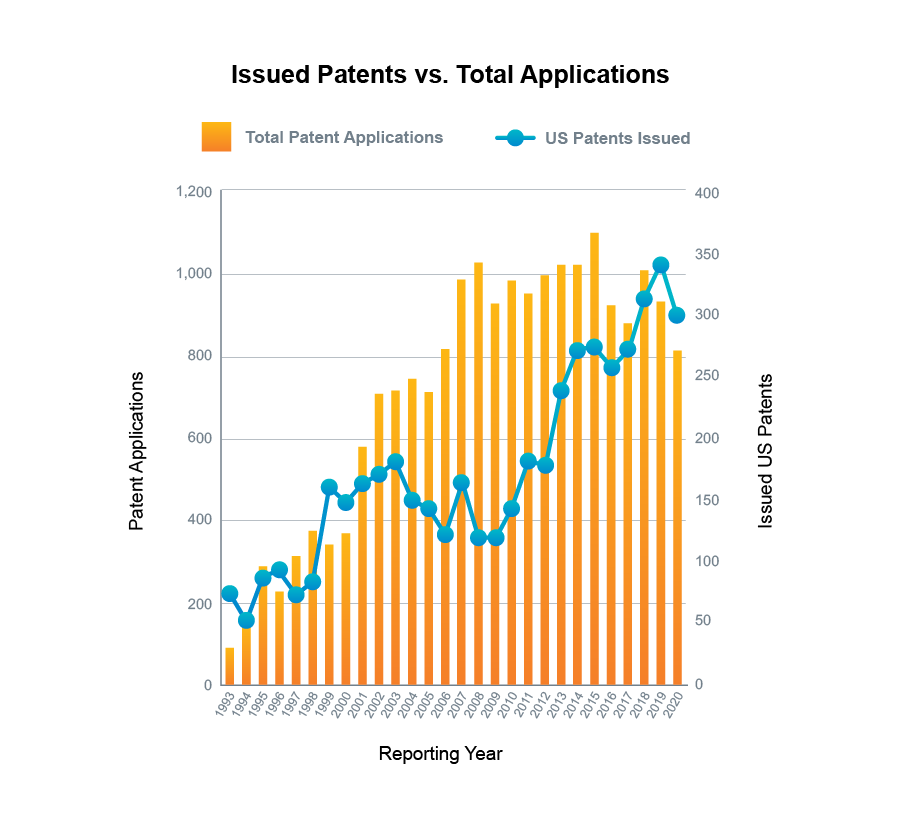 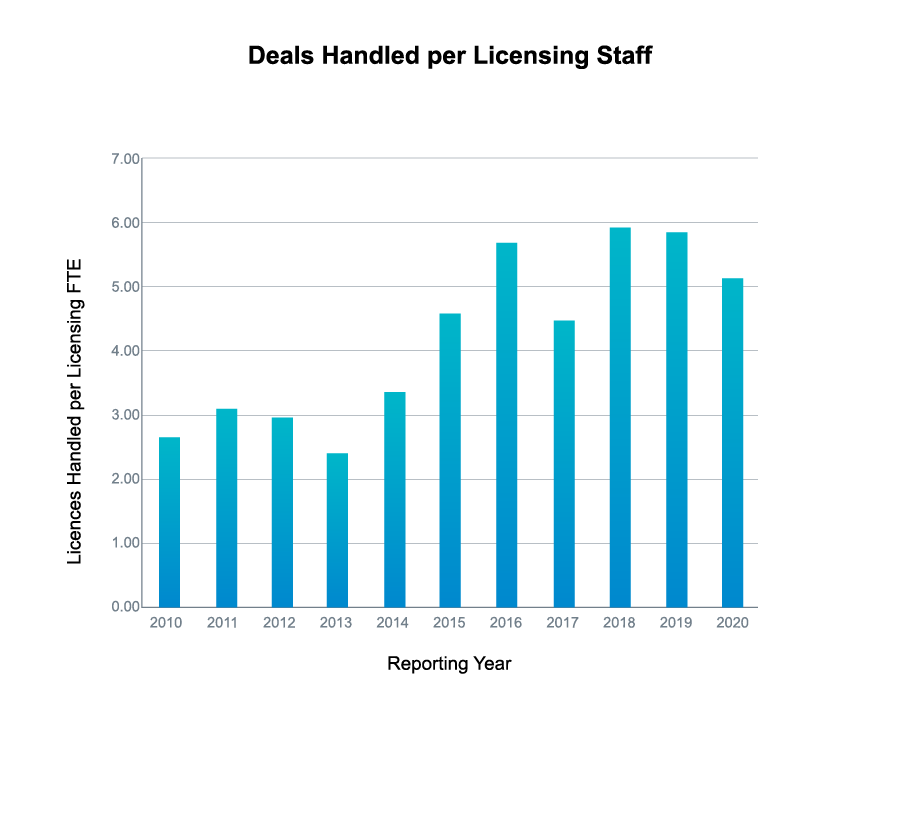 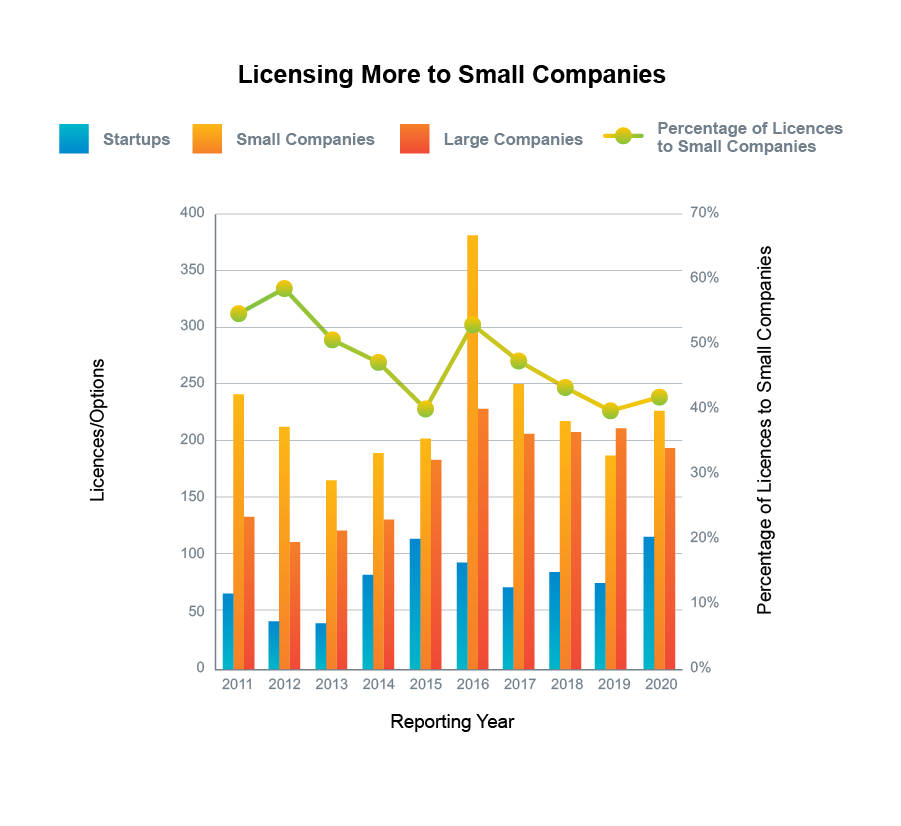 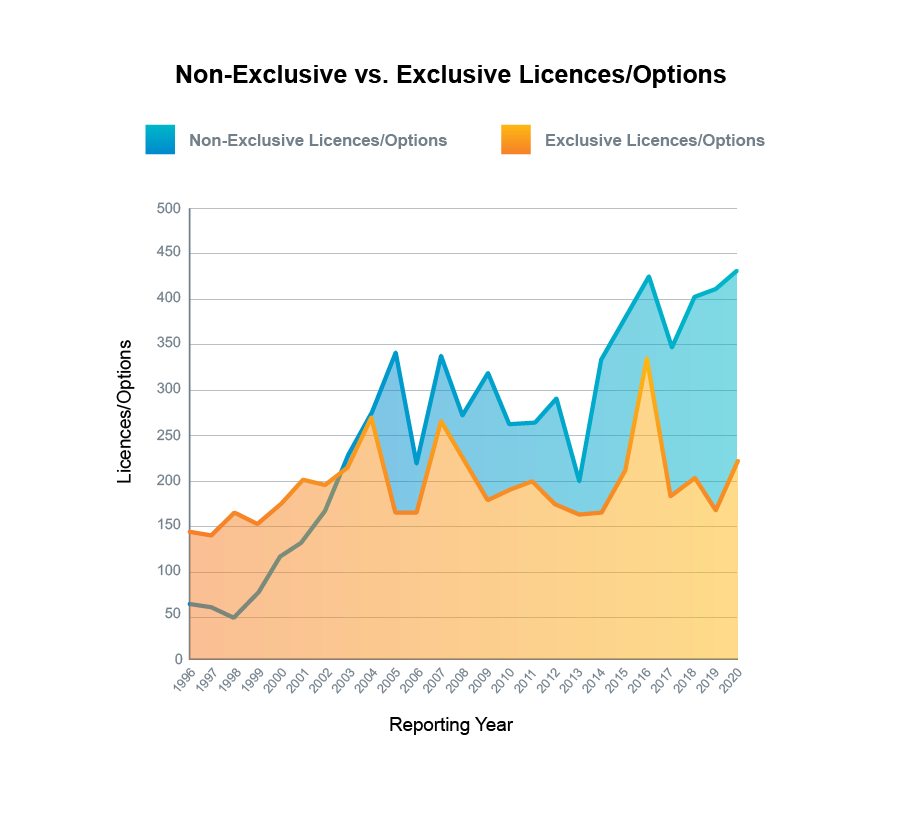 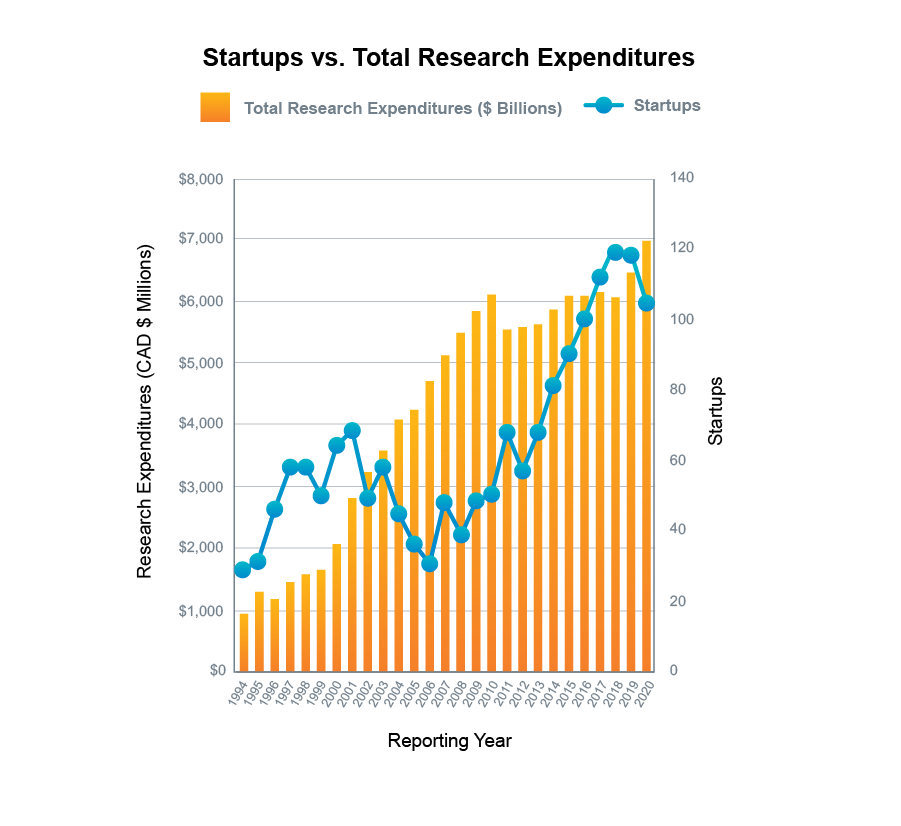 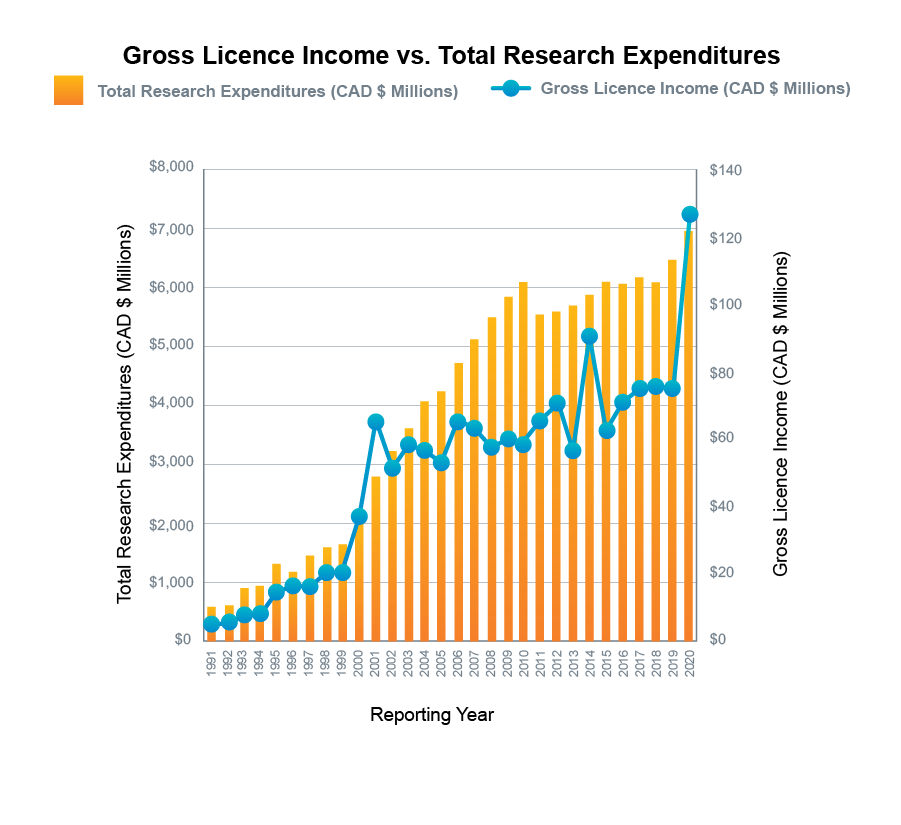 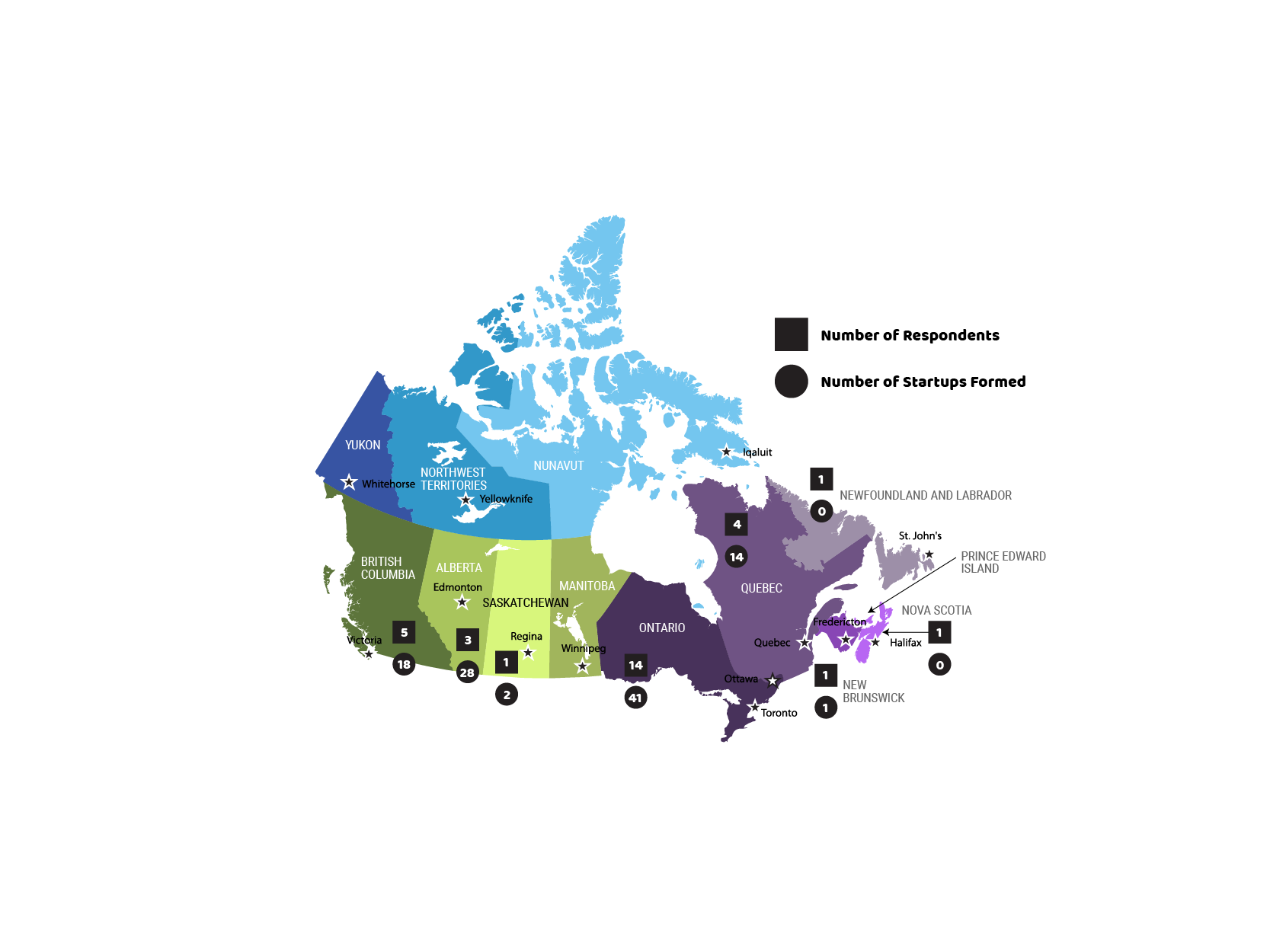